Web Apps 2011
New Delhi
Vivek MeraniSr. vice President – International  Marketingvivek.meranii@magnonsolutions.com
So what are we going to talk about this Morning ?

What Web Architecture or Platform do I choose to build a new Website on  ?
The Big Question ?
The 3 Primary Considerations…
Initial Considerations…
The Maze ! The Questions ?
So How does one Decide ?
Not a rather simple Decision you see!
 Requirement – Right on top !
 Money 
 Time
 Expectation
 Future Scalability
 Resource Pool Availability
 Integration Requirements
Narrowing Down the Choice further…
Community
 Plug-ins and Extensions available
 Language (PHP, .Net, Python..)
 Ease of Management by the user
 Structural Flexibility
 UI simplicity
 Documentation
 Version Management bandwidth
Some Common Open-Source platforms
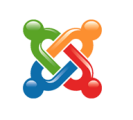 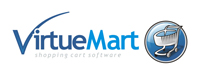 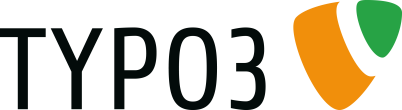 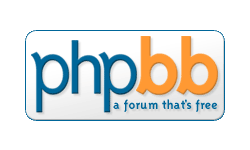 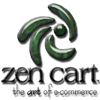 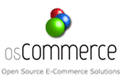 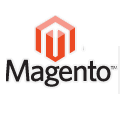 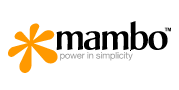 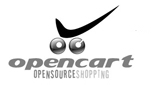 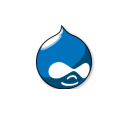 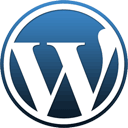 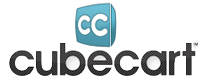 Popular Picks…
Most Popular Open Source CMS
So Finally …
Consider the knowledge level of the End-User who would be using the back-end.

 Checkout Sample sites and review final products.

 Are you ready to take on an un-explored journey. NO – So what do the specialists say ?

 Is the platform Mobile Ready – Primary Digital Devices changing rapidly!

 2 Years later – The platform you choose could just be obsolete and a Super New CMS will most likely take over. So don’t worry too much 

 Go Ahead - Enjoy and Explore!
Questions ?

Have a nice Learning day!
(We are hiring!)